Chapter 11: Network Address Translation for IPv4
Routing & Switching
[Speaker Notes: Cisco Networking Academy program
Routing & Switching
Chapter 11: Network Address Translation for IPv4]
Chapter 11
11.1 NAT Operation
11.2 Configuring NAT
11.3 Troubleshooting NAT
11.4 Summary
[Speaker Notes: Chapter 11]
Chapter 11: Objectives
Describe NAT characteristics.
Describe the benefits and drawbacks of NAT.
Configure static NAT using the CLI.
Configure dynamic NAT using the CLI.
Configure PAT using the CLI.
Configure port forwarding using the CLI.
Configure NAT64.
Use show commands to verify NAT operation.
[Speaker Notes: Chapter 11 Objectives]
11.1 NAT Operation
[Speaker Notes: 11.1 NAT Operation]
NAT CharacteristicsIPv4 Private Address Space
IPv4 address space is not big enough to uniquely address all the devices that must be connected to the Internet.
Network private addresses are described in RFC 1918 and are to designed to be used within an organization or site only.
Private addresses are not routed by Internet routers while public addresses are.
Private addresses can alleviate IPv4 scarcity, but because they aren’t routed by Internet devices, they first need to be translated.
NAT is process used to perform such translation.
[Speaker Notes: 11.1.1.1 IPv4 Private Address Space]
NAT CharacteristicsIPv4 Private Address Space
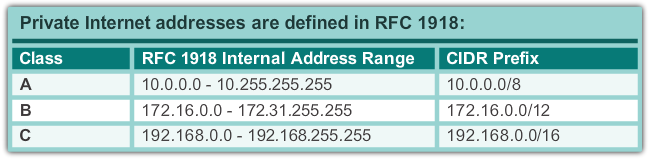 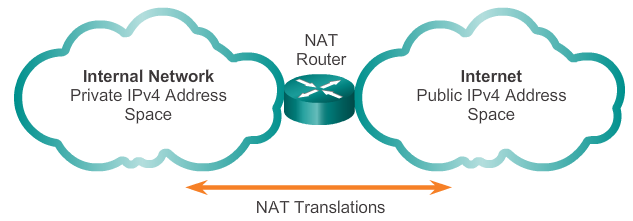 [Speaker Notes: 11.1.1.1 IPv4 Private Address Space]
NAT CharacteristicsWhat is NAT?
NAT is a process used to translate network addresses.
NAT’s primary use is to conserve public IPv4 addresses.
NAT is usually implemented at border network devices, such as firewalls or routers.
NAT allows the networks to use private addresses internally, only translating to public addresses when needed.
Devices within the organization can be assigned private addresses and operate with locally unique addresses.
When traffic must be sent or received to or from other organizations or the Internet, the border router translates the addresses to a public and globally unique address.
[Speaker Notes: 11.1.1.2 What is NAT?]
NAT CharacteristicsWhat is NAT? (cont.)
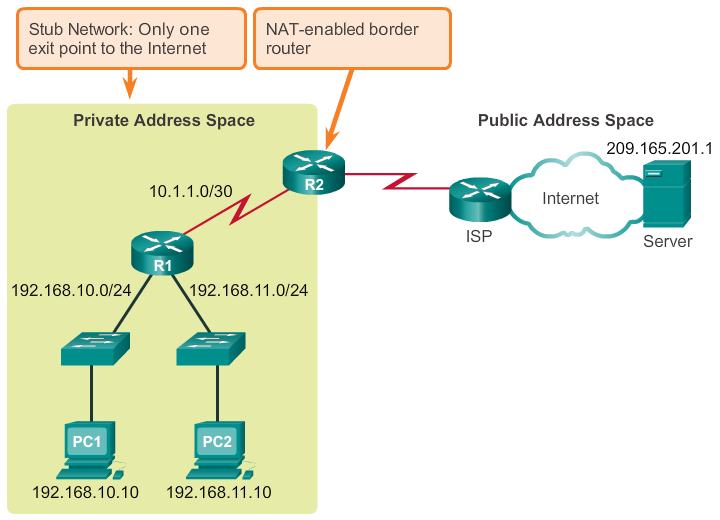 [Speaker Notes: 11.1.1.2 What is NAT? (cont.)]
NAT CharacteristicsNAT Terminology
Inside network is the set of devices using private addresses
Outside network refers to all other networks
NAT includes four types of addresses:
Inside local address
Inside global address
Outside local address
Outside global address
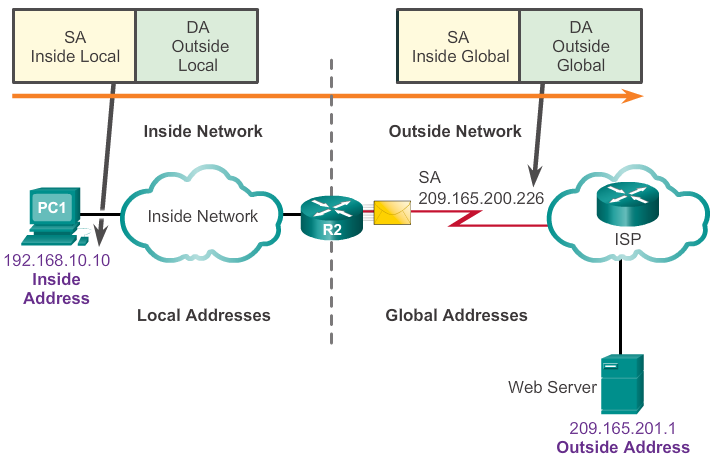 [Speaker Notes: 11.1.1.3 NAT Terminology]
NAT CharacteristicsNAT Terminology (cont.)
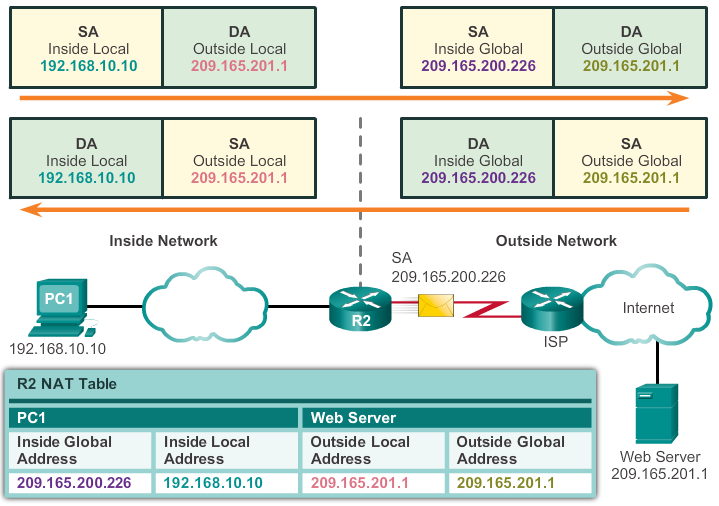 [Speaker Notes: 11.1.1.4 NAT Terminology (cont.)]
Types of NATStatic NAT
Static NAT uses a one-to-one mapping of local and global addresses.
These mappings are configured by the network administrator and remain constant.
Static NAT is particularly useful when servers hosted in the inside network must be accessible from the outside network.
A network administrator can SSH to a server in the inside network by pointing the SSH client to the proper inside global address.
[Speaker Notes: 11.1.2.1 Static NAT]
Types of NATStatic NAT (cont.)
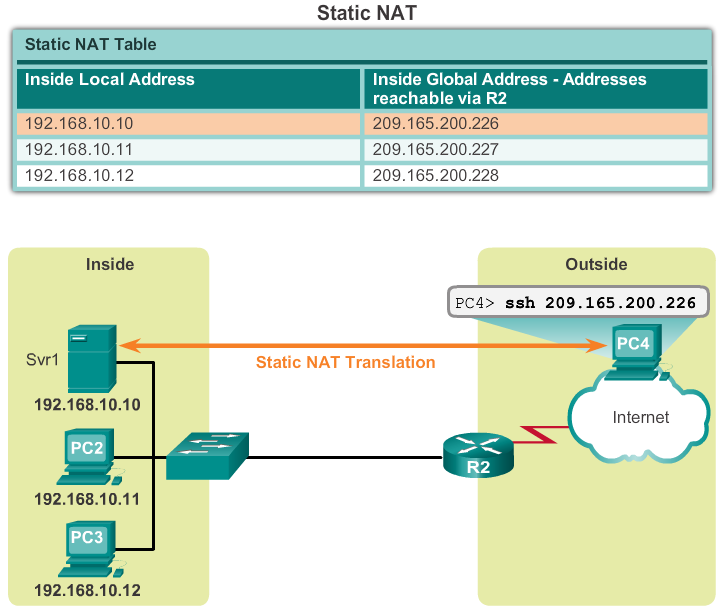 [Speaker Notes: 11.1.2.1 Static NAT (cont.)]
Types of NATDynamic NAT
Dynamic NAT uses a pool of public addresses and assigns them on a first-come, first-served basis.
When an inside device requests access to an outside network, dynamic NAT assigns an available public IPv4 address from the pool.
Dynamic NAT requires that enough public addresses are available to satisfy the total number of simultaneous user sessions.
[Speaker Notes: 11.1.2.2 Dynamic NAT]
Types of NATDynamic NAT (cont.)
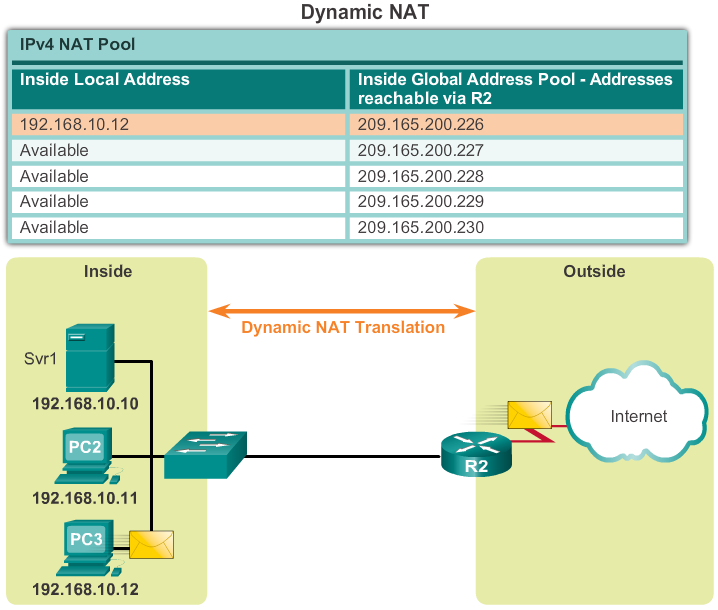 [Speaker Notes: 11.1.2.2 Dynamic NAT (cont.)]
Types of NATPort Address Translation
Port Address Translation (PAT) maps multiple private IPv4 addresses to a single public IPv4 address or a few addresses.
PAT uses the pair source port and source IP address to keep track of what traffic belongs to what internal client.
PAT is also known as NAT overload.
By also using the port number, PAT forwards the response packets to the correct internal device.
The PAT process also validates that the incoming packets were requested, thus adding a degree of security to the session.
[Speaker Notes: 11.1.2.3 Port Address Translation NAT]
Types of NATComparing NAT and PAT
NAT translates IPv4 addresses on a 1:1 basis between private IPv4 addresses and public IPv4 addresses.
PAT modifies both the address and the port number.
NAT forwards incoming packets to their inside destination by referring to the incoming source IPv4 address provided by the host on the public network.
With PAT, there is generally only one or a very few publicly exposed IPv4 addresses.
PAT is able to translate protocols that do not use port numbers, such as ICMP; each one of these protocols is supported differently by PAT.
[Speaker Notes: 11.1.2.5 Comparing NAT and PAT]
Benefits of NATBenefits of NAT
Conserves the legally registered addressing scheme
Increases the flexibility of connections to the public network
Provides consistency for internal network addressing schemes
Provides network security
[Speaker Notes: 11.1.3.1 Benefits of NAT]
Benefits of NATDisadvantages of NAT
Performance is degraded
End-to-end functionality is degraded
End-to-end IP traceability is lost
Tunneling is more complicated
Initiating TCP connections can be disrupted
[Speaker Notes: 11.1.3.2 Disadvantages of NAT]
11.2 Configuring NAT
[Speaker Notes: 11.2 Configuring NAT]
Configuring Static NATConfiguring Static NAT
There are two basic tasks to perform when configuring static NAT translations:
Create the mapping between the inside local and outside local addresses.
Define which interfaces belong to the inside network and which belong to the outside network.
[Speaker Notes: 11.2.1.1 Configuring Static NAT]
Configuring Static NATConfiguring Static NAT
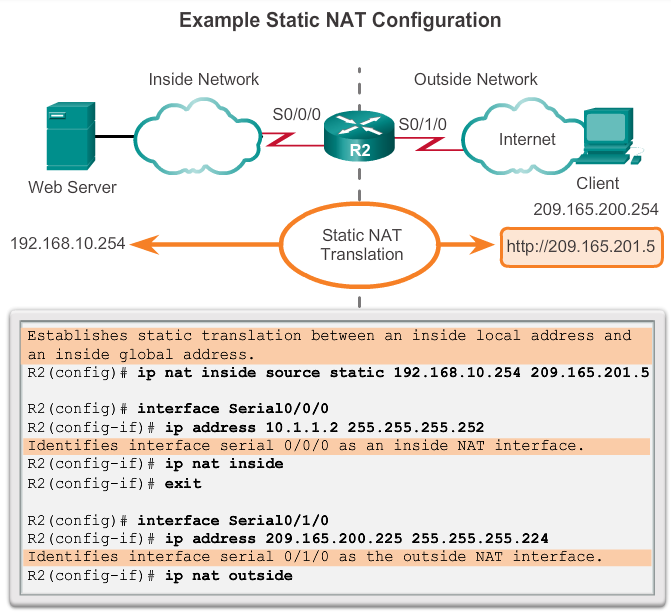 [Speaker Notes: 11.2.1.1 Configuring Static NAT]
Configuring Static NATAnalyzing Static NAT
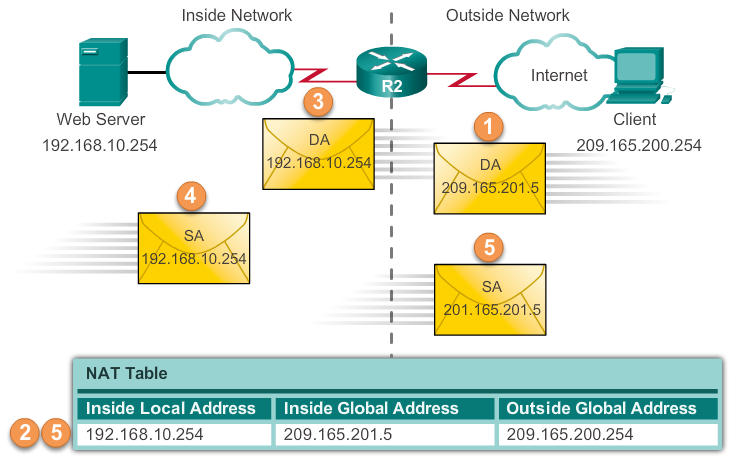 [Speaker Notes: 11.2.1.2 Analyzing Static NAT]
Configuring Static NATVerifying Static NAT
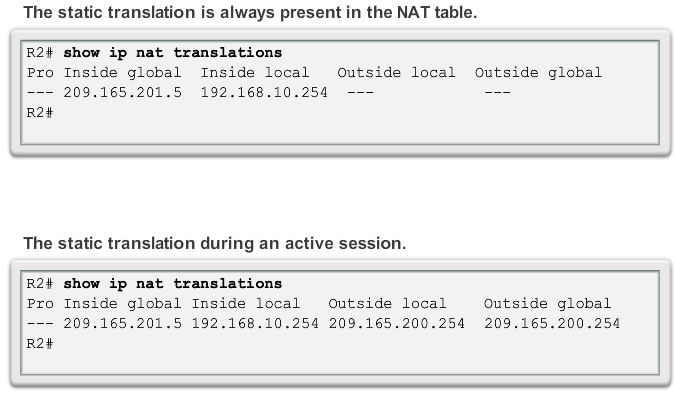 [Speaker Notes: 11.2.1.2 Verifying Static NAT]
Configuring Static NATVerifying Static NAT (cont.)
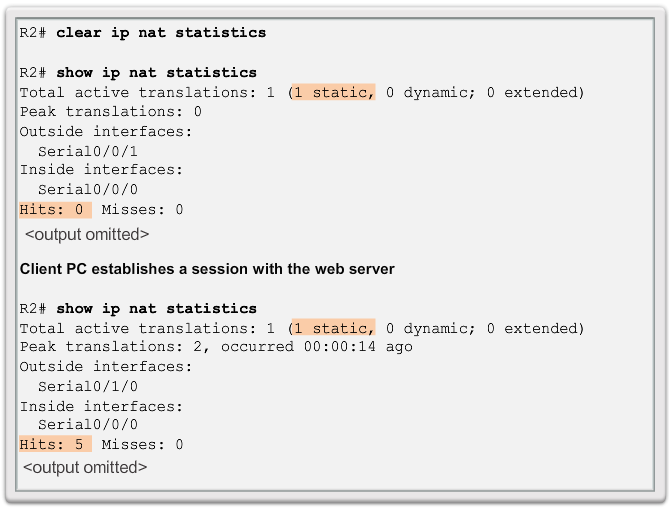 [Speaker Notes: 11.2.1.2 Verifying Static NAT]
Configuring Dynamic NATDynamic NAT Operation
The pool of public IPv4 addresses (inside global address pool) is available to any device on the inside network on a first-come, first-served basis.
With dynamic NAT, a single inside address is translated to a single outside address.
The pool must be large enough to accommodate all inside devices.
A device is unable to communicate to any external networks if no addresses are available in the pool.
[Speaker Notes: 11.2.2.1 Dynamic NAT Operation]
Configuring Dynamic NATConfiguring Dynamic NAT
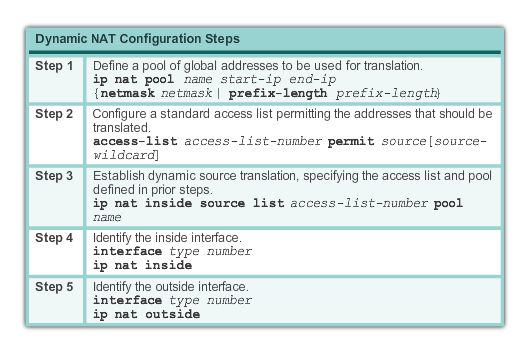 [Speaker Notes: 11.2.2.2 Configuring Dynamic NAT]
Configuring Dynamic NATAnalyzing Dynamic NAT
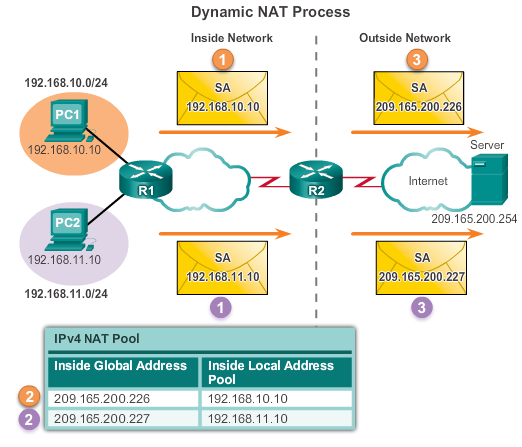 [Speaker Notes: 11.2.2.3 Analyzing Dynamic NAT]
Configuring Dynamic NATAnalyzing Dynamic NAT
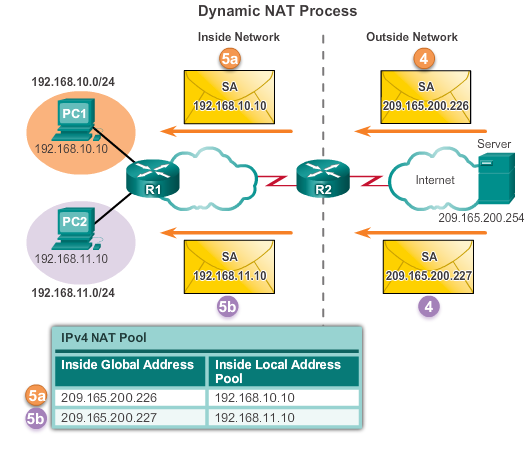 [Speaker Notes: 11.2.2.3 Analyzing Dynamic NAT]
Configuring Dynamic NATVerifying Dynamic NAT
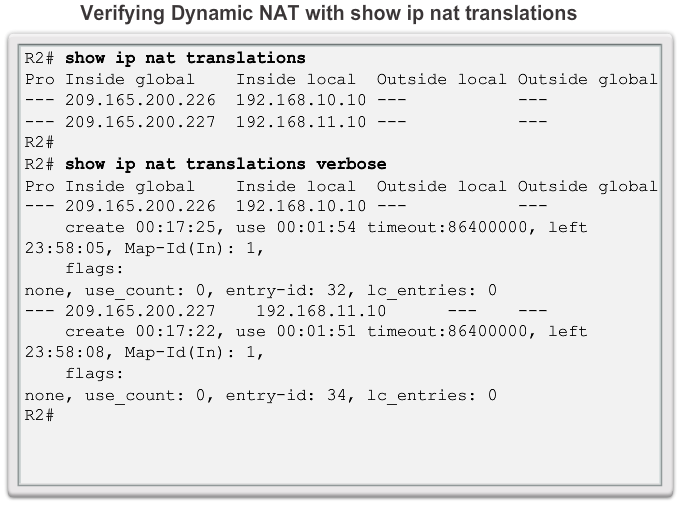 [Speaker Notes: 11.2.2.4 Verifying Dynamic NAT]
Configuring Dynamic NATVerifying Dynamic NAT
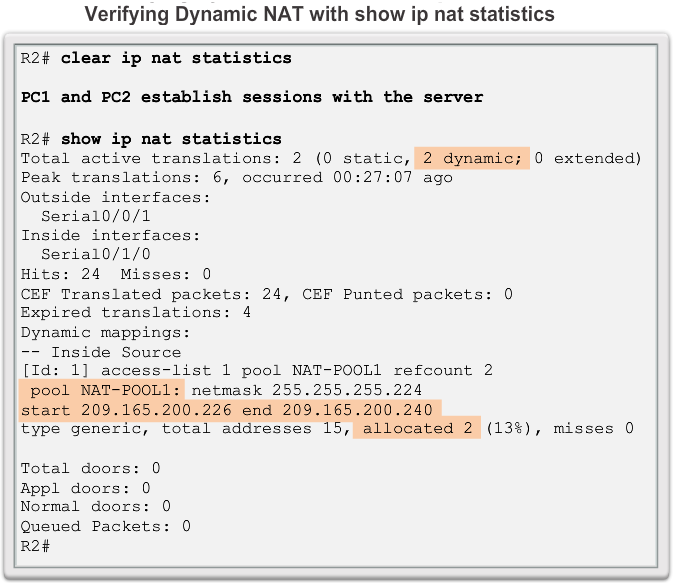 [Speaker Notes: 11.2.2.4 Verifying Dynamic NAT]
Configuring PATConfiguring PAT: Address Pool
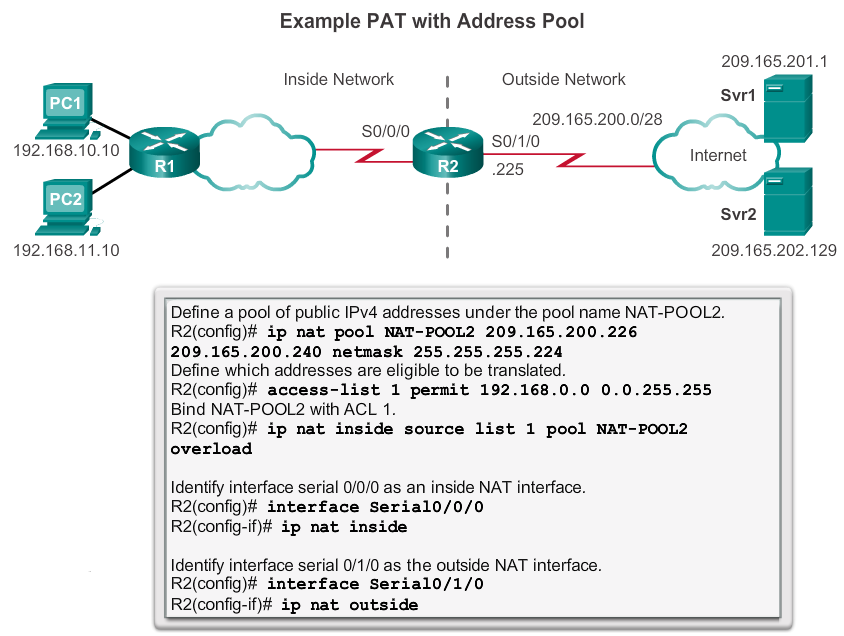 [Speaker Notes: 11.2.3.1 Configuring PAT: Address Pool]
Configuring PATConfiguring PAT: Single Address
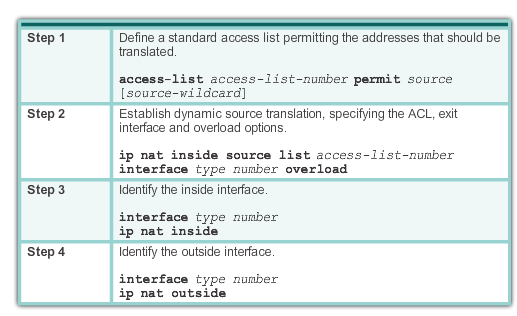 [Speaker Notes: 11.2.3.2 Configuring PAT: Single Address]
Configuring PATAnalyzing PAT
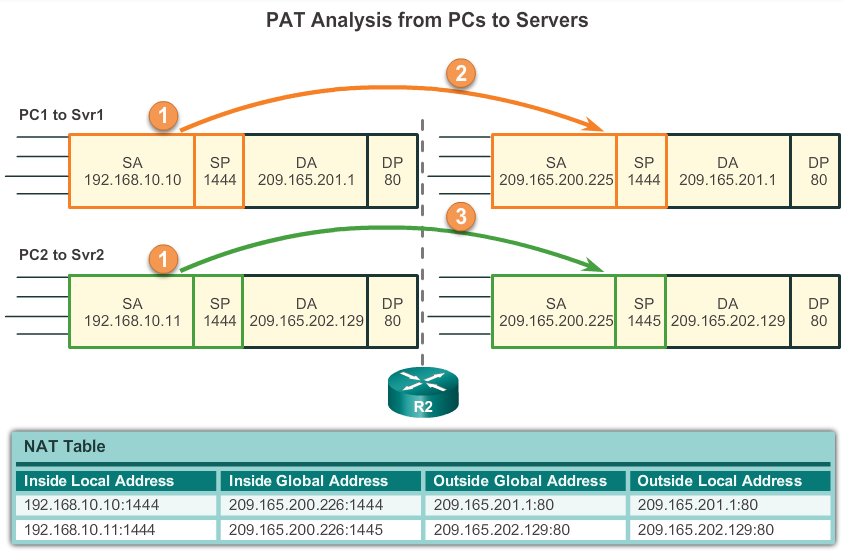 [Speaker Notes: 11.2.3.3 Analyzing PAT]
Configuring PATAnalyzing PAT
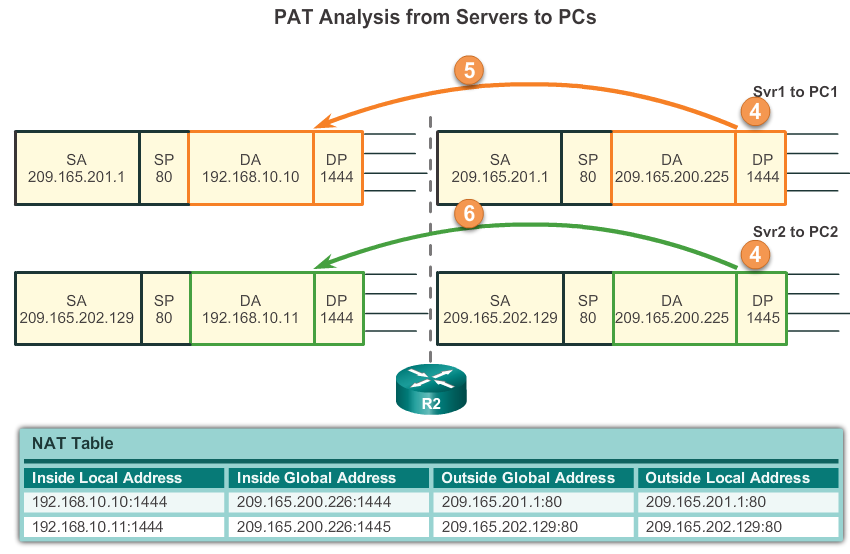 [Speaker Notes: 11.2.3.3 Analyzing PAT]
Configuring PATVerifying PAT Translations
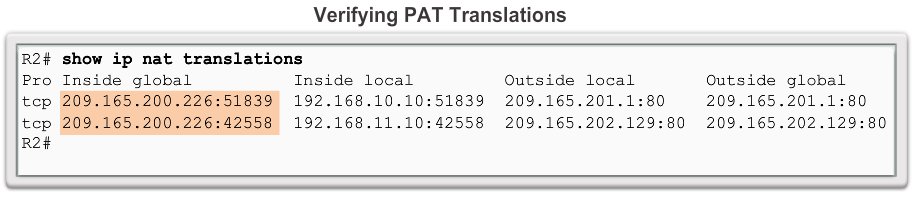 [Speaker Notes: 11.2.3.4 Verifying PAT]
Port ForwardingPort Forwarding
Port forwarding is the act of forwarding a network port from one network node to another.
A packet sent to the public IP address and port of a router can be forwarded to a private IP address and port in inside network.
Port forwarding is helpful in situations where servers have private addresses, not reachable from the outside networks.
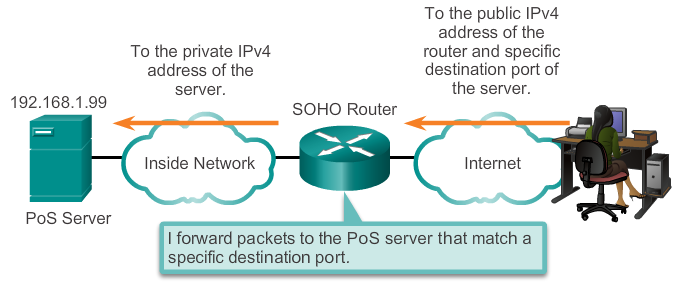 [Speaker Notes: 11.2.4.1 Port Forwarding]
Port ForwardingSOHO Example
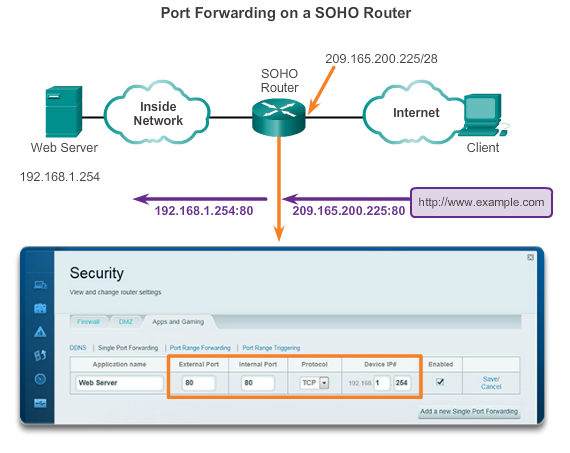 [Speaker Notes: 11.2.4.2 SOHO Example]
Port ForwardingConfiguring Port Forwarding with IOS
In IOS, Port forwarding is essentially a static NAT translation with a specified TCP or UDP port number.
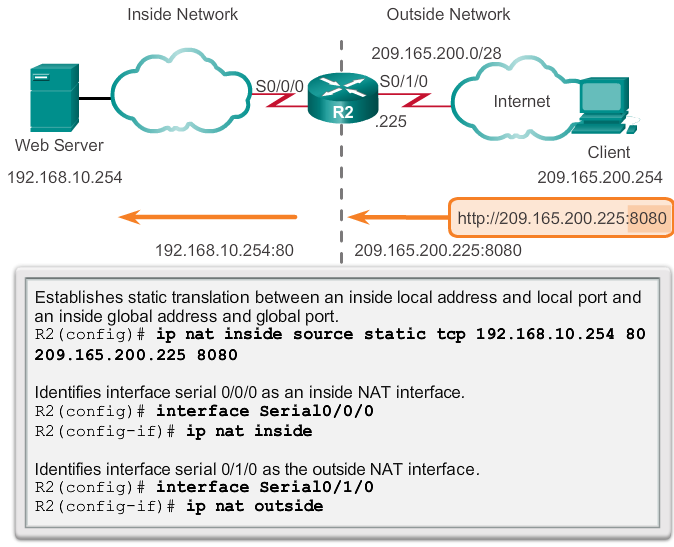 [Speaker Notes: 11.2.4.3 Configuring Port Forwarding with IOS]
Configuring NAT and IPv6NAT for IPv6?
NAT is a workaround for IPv4 address scarcity.
IPv6 with a 128-bit address provides 340 undecillion addresses.
Address space is not an issue for IPv6.
IPv6 makes IPv4 public-private NAT unnecessary by design; however, IPv6 does implement a form of private addresses, and it is implemented differently than they are for IPv4.
[Speaker Notes: 11.2.5.1 NAT for IPv6?]
Configuring NAT and IPv6IPv6 Unique Local Addresses
IPv6 unique local addresses (ULAs) are designed to allow IPv6 communications within a local site.
ULAs are not meant to provide additional IPv6 address space.
ULAs have the prefix FC00::/7, which results in a first hextet range of FC00 to FDFF.
ULAs are also known as local IPv6 addresses (not to be confused with IPv6 link-local addresses).
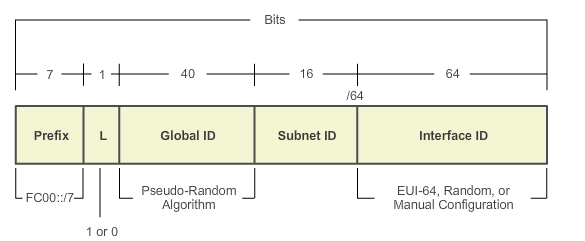 [Speaker Notes: 11.2.5.2 IPv6 Unique Local Addresses]
Configuring NAT and IPv6NAT for IPv6
IPv6 also uses NAT, but in a much different context.
In IPv6, NAT is used to provide transparent communication between IPv6 and IPv4.
NAT64 is not intended to be a permanent solution; it is meant to be a transition mechanism.
Network Address Translation-Protocol Translation (NAT-PT) was another NAT-based transition mechanism for IPv6, but is now deprecated by IETF.
NAT64 is now recommended.
[Speaker Notes: 11.2.5.3 NAT for IPv6]
Configuring NAT and IPv6NAT for IPv6
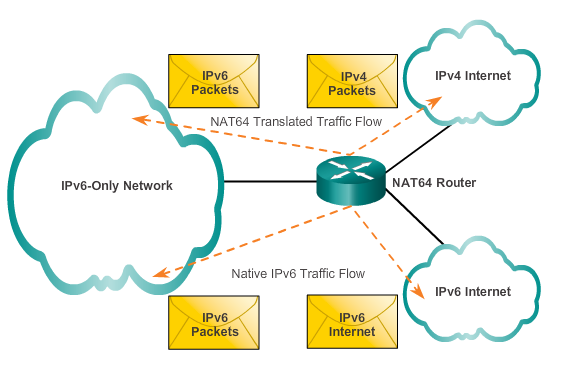 [Speaker Notes: 11.2.5.3 NAT for IPv6]
11.3 Troubleshooting NAT
[Speaker Notes: 11.3 Troubleshooting NAT]
Configuring NAT and IPv6Troubleshooting NAT: show commands
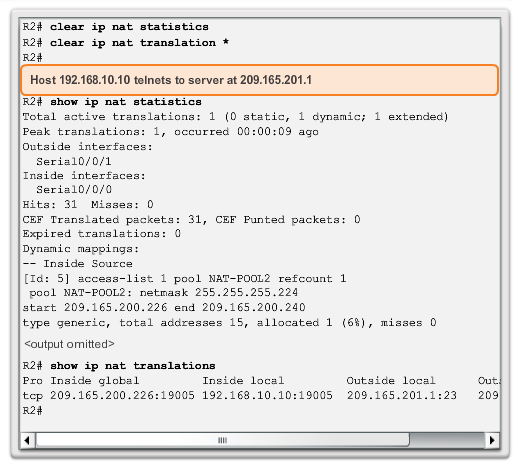 [Speaker Notes: 11.3.1.1 Troubleshooting NAT: show commands]
Configuring NAT and IPv6Troubleshooting NAT: debug command
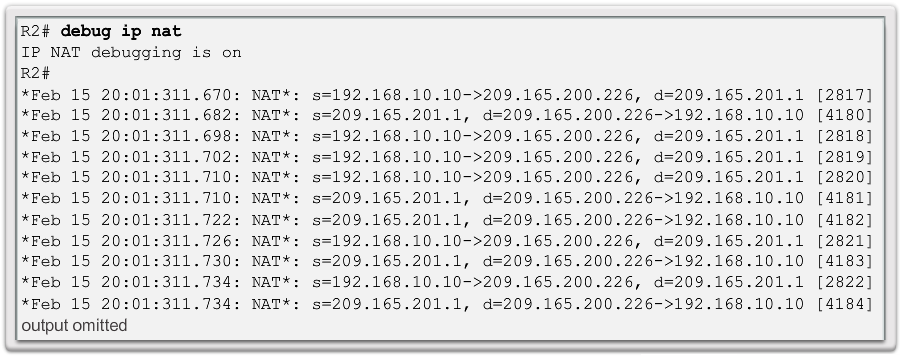 [Speaker Notes: 11.3.1.2 Troubleshooting NAT: debug command]
Chapter 11: Summary
This chapter has outlined:
How NAT is used to help alleviate the depletion of the IPv4 address space. 
NAT conserves public address space and saves considerable administrative overhead in managing adds, moves, and changes. 
NAT for IPv4, including:
NAT characteristics, terminology, and general operations
Different types of NAT, including static NAT, dynamic NAT, and NAT with overloading
Benefits and disadvantages of NAT
The configuration, verification, and analysis of static NAT, dynamic NAT, and NAT with overloading.
[Speaker Notes: Chapter 11 Summary]
Chapter 11: Summary (cont.)
How port forwarding can be used to access an internal devices from the Internet.
Troubleshooting NAT using show and debug commands.
How NAT for IPv6 is used to translate between IPv6 addresses and IPv4 addresses.
[Speaker Notes: Chapter 11 Summary]
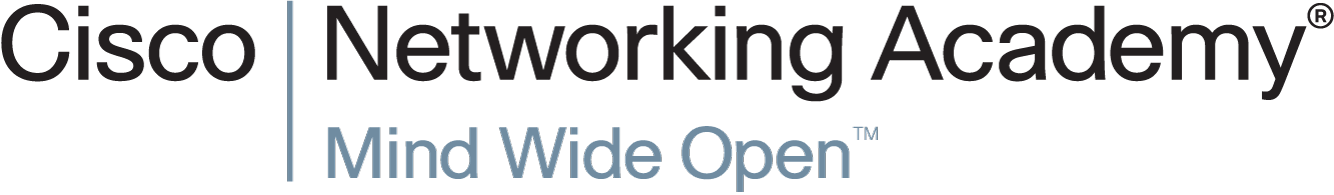